Y2023 & Y2024 Retail Projects Risk Mitigation Discussions
1
Kathy Scott
Annual Market Facing Events and              2023 Planned Projects
2
2023 Flight Testing = Flight 0223, Flight 0423 (Lubbock/Existing CRs Only), Flight 1023 
2023 Annual Mass Transition Testing 
2023 Business (BUS) Annual Validation (AV) Updates scheduled 03/23 – 9/23
2023 Weather Sensitivity (WS) Updates scheduled 11/23 – 2/24* 
TDSP(s) Internal Projects: Service Pack and/or Database/Operating Systems’ version upgrades, Competitive Retailer Information Portal (CRIP) enhancements, may be others 
(1) TDSP’s 3G Meter Remediation to NextGen Meters completion.  This could include additional time needed to bring all impacted ESI IDs Usage, Billing and MarkeTraks current. 
TDSP(s) 2023 Planned Market Projects: Development, testing and implementation project to change BUSIDRRQ Profiles for AMS metered Premises to new BUSLRG or BUSLRGDG Load Profiles, if and where applicable.  
April 2023 - October 2023:  MOU Market Flight Testing and Integration into Retail Market
2023 Texas SET v5.0 Market Activities:  Market Participants (MPs) and ERCOT’s internal system requirements gathering, development, testing (unit and regression), create new processes documentation, training material and provide training.  (Estimated 12 months)
Annual Market Facing Events and              2024 Planned Projects
3
2024 Market Flight Testing: To Be Recommended by TX SET and Approved by RMS
2024 Annual Mass Transition Testing 
2024: Residential (RES) and Business (BUS) Annual Validation (AV) – (3/24 thru 9/24)
MOU’s transitions to Retail Competition completes 10/23, therefore,  new MOU would receive their RES and BUS list of ESI IDs for Y2024 Annual Validation (AV) in March.  List of Weather Sensitivity (WS) ESI IDs will be provided by ERCOT in November, if applicable   
2024: Weather Sensitivity (WS) Updates expected between 11/1/24 – 2/1/25*
TDSP(s) internal Projects:  Annual Service Pack and/or Database version upgrades, Competitive Retailer Information Portal (CRIP) enhancements, may be others. 
TDSP(s) Project: Development, testing and implementation to change BUSIDRRQ Profiles for AMS metered Premises to transition to new BUSLRG or BUSLRGDG Load Profiles, where applicable.  (This could be a  Y2023 carryover)    
2024 Texas SET v5.0 Market Activities: Flight Testing Q1 2024 and Go-Live Q2 2024.
BUS Annual Validation (AV) & Weather Sensitivity (WS) for Y2022
4
Business Annual Validation (AV):
AEP:           12,301
CNP:  	      13,077
Nueces:         411
Oncor:      19,068
TNMP:          1,811
Total:         46,668

Weather Sensitivity (WS)* 
AEP:                    9
CNP:  	            579
Nueces:              3
Oncor:                7
TNMP:                23
Total:               621
*Y2023:  Profile Working Group (PWG) planned to recommend this annual EC/MOU/TDSP requirement be eliminated
2022 Business (BUS) Load Profile Annual Validation (AV) Transactions
5
Total Population of Business Profiles:   1,035,201 as of 11/4/2022 
Total Population AV Changes for Business Profiles : 46,668
Total Percentage of AV Changes/Total Population:   4.51% 
Of 128 REPs there were 85 RORs where ERCOT transmitted 46,668 transactions, the following 14 RORs received 35,118 or 75.3% of these Load Profile changes:
Residential (RES) & Business (BUS)                Load Profile Annual Validation (AV)
6
2021 Residential (RES) Annual Validation (AV): Total 6,751,744 as of 1/03/2022  
AEP:           20,351
CNP:  	       43,616
Nueces:       N/A
Oncor:       71,271
TNMP:          4,890
Total:       140,128*  These changes represent 2.075% of Total RES Profile Population* 

2021 Business (BUS) Annual Validation (AV):  Total 1,027,130 as of 1/03/2022  
AEP:              12,360  
CNP:  	          12,985
Nueces:            110
Oncor:          20,035
TNMP:             2,243
Total:            47,733*   These changes represent 4.647% of Total BUS Profile Population*
2021RES and BUS Load Profile                 Annual Validation(AV) Transactions
7
Total Population of Residential and Business Profiles:                                    7,778,874 as of 1/3/22
Total Population AV Changes for both RES and BUS Profile:                 187,861
Total Percentage of AV Changes/Total Population:                                2.415%
Of 128 REPs there were 93 RORs that received their share of the  187,861 Annual Validation (AV) Load Profile transactions.  The following 26 RORs received 159,655 or 84.9% of these Load Profile Annual Validation (AV) changes:
8
2020 Business (BUS) Load Profile Annual Validation (AV) Transactions
9
Total Population of Business Profiles:   1,003,418 as of 11/9/2020
Total Population AV Changes for Business Profiles : 51,014
Total Percentage of AV Changes/Total Population:   5.08% 
Of 128 REPs there were 94 RORs where ERCOT transmitted 51,014 transactions, the following 16 RORs received 39,160 or 76.8% of these AV Profile changes:
What is Risk Mitigation and Best Practices?
10
Risk mitigation is the practice of reducing the impact of potential risks by developing a plan to manage, eliminate, or limit setbacks as much as possible.

 Risk Mitigation Best Practices: 
 Make sure stakeholders are involved in final decisions.
Communicate risks as they arise throughout the Project.
Avoid or eliminate the risk (exit activities that could bring on the risk) 
Reduce the risk (take the necessary steps to reduce the likelihood of a negative event that may impact project’s final functionality or its production implementation delivery date)
“Mission Critical Market Facing Projects”
11
April 2023:   
MOU’s successful completion of Market Flight 0423 and any associated CR/MOU End-to-End Retail testing
Q4 2023 (October):  
MOU’s successful Retail production implementation of TX SET v4.0A. 
4 – 6 months after MOU’s Q4 2023 Production Go-Live: 
MOU must stabilize their production systems, successfully develop and internally test all MOU impacted TX SET v5.0 system changes in preparation for TX SET v5.0 Market Flight Test tentatively scheduled for Q1 2024.   
Q1 2024:  
All Market Participants (MPs) are required to successfully test to receive their TX SET v5.0 Compliance and Certification.  
Q2 2024:  
All Market Participants (MPs) are required to successfully implement TX SET v5.0 into their Production systems.
Market Considerations to Mitigate Risk to                     “Mission Critical Projects”
12
:  
Annual Mass Transition Testing 
Over the past 2-3 years the Market has experienced multiple Mass Transition events in our production systems.  All these impacted ESI IDs were successfully transitioned per the transactions’ requested date to either the Customers’ Competitive Retailer of Choice, Volunteer REP (VREP), or if neither final alternative was Provider Of Last Resort (POLR).  
Annual Mass Transition Testing normally executes late Q1 or NLT Q2 of each year. In Y2023 or Y2024 if this task is scheduled to proceed on its normal schedule could conflict with Mission Critical Project’s by creating Resource constraints, impacting development and unit/regression testing activities or may negatively impact projects’ planned implementation date. 
Defer Y2023 and Y2024 Mass Transition Testing to Y2025, if future testing is required.  
Annual Weather Sensitivity (WS) Updates* 
Annual WS Updates apply only to BUSIDRRQ Load Profiles                                                         
BUSIDRRQ locations are Large Commercial and Industrial Premise types 
There are 5,733 ESI IDs identified as BUSIDRRQ in the Market as of 12/05/22.                                       (NOTE:  4,823 ESI IDs are in CNP’s and 403 ESI IDs in TNMP’s Service Territories = 91% of total) 
ERCOT uses the WS attribute as part of their Proxy Day Estimation calculations.  
Load Serving Entities (LSEs)/Competitive Retailers do not use WS attribute for anything.
If WS Updates are continued into Y2023/Y2024 – Defer WS Updates to Y2025 if still required.
Market Considerations to Mitigate Risk to Mission Critical Projects
13
:  
Business and Residential Annual Validation (AV) Updates 
ERCOT Nodal Protocols:  18.4.3.1 (3) Validation Process:
“Any Market Participant may request temporary changes to the process for validating Load Profile IDs to address unusual circumstances.  Such change requests shall be recommended by the appropriate TAC subcommittee and approved by TAC.  Change requests as a result of an extreme event such as a hurricane or ice storm may be approved directly by TAC.  Such requests, if approved by the TAC, shall be in effect only for the requested year.”
Annual Validations (AV) updates occur every year for metered Profiles except BUSIDRRQ. 
ERCOT no longer uses Load Profile assignments as part of their Estimation calculations.  If 15-minute interval data isn’t available during ERCOT’s settlement run, ERCOT will use a Proxy Day Estimation routine.   
Load Serving Entities (LSEs)/Competitive Retailers use Load Profile assignments for Pricing, scheduling power with ERCOT and for their shadow settlement processes just to name a few. 
In Y2023 or Y2024 if this task is schedule to proceed on its normal schedule could conflict with Mission Critical Project’s by creating Resource constraints, impacting development and unit/regression testing activities or may negatively impact projects’ planned implementation date. 
Defer Y2023 Business (BUS) and Y2024 Business (BUS) and Residential (RES) Annual Validation to Y2025. 
If necessary, the market’s recommendation could include both RES and BUS Annual Validation (AV) be performed in Y2025 based on analysis for Y2022-Y2024, which I feel may be more realistic usage patterns since this would remove COVID Y2021 from ERCOT’s AV previous 3-Year analysis when companies were closed, and everyone was working from home due to mandated COVID shutdowns.
Market Considerations to Mitigate Risk to Mission Critical Projects
14
Y2024 Market Flight Testing (Option 1):  
As part of prior TX SET Version Release post implementation review and lessons learned workshops, one recommendation was to allow ERCOT/Market Participants an opportunity for production system stabilization or HyperCare.  
There is Market precedence for two Flights scheduled during the implementation of a new TX SET Version Release.   The TX SET v4.0 Flight Testing Schedule and Implementation Plan adhered to this Lesson Learned with the recommended schedule that RMS approved with Only 2 Market Test Flights Y2012 for TX SET v4.0 Market Testing. 2012 Flight Testing Schedule
Flight 0312 was the first Flight Testing Schedule requiring all Market Participants and ERCOT to successfully test TX SET v4.0 functionality for Compliance and Retail Certification.  
Flight 0912 was the second and final Flight-Testing Schedule for Y2012. 
Both Flight 0312 and 0912 Allowed New Entrance for Retail Testing Certification.  
TX SET v4.0 production go-live was successfully implemented on Sunday, June 3, 2012.   
TX SET v5.0 Market Flight Testing will require that every Market Participant and ERCOT successfully test TX SET v5.0 new functionality in order to receive (new) or maintain (existing) their Retail Market certification.   There will be over 100 CRs, along with some 3rd Party Vendors on behalf of CRs, testing with six (1) EC, (1) MOU and (4)TDSPs – called Round Robin Testing.   
Total number of new entrance is unknown, therefore. testing will be comprehensive and lengthy – as we say for Retail Market Testing:  “We can only go as fast as the slowest Market Participant”   All new entrants require more test scripts, especially since they are required to successfully complete banking scripts in addition to MVI/MVO/Switch transactional functionality test scripts.   
If TX SET v5.0 planned Market Flight Testing is in Q1 2024 and Production Go-Live is in Q2 2024, it would be better to avoid the months of June – August for any potential third test flight in case TDSP resources are needed to assist call centers or perform EOP duties due to a major weather event(s).   A major weather event on the Gulf coast could impact three of the four TDSPs as the market experienced with Hurricane Harvey (2017).  .
Pro Forma Tariff
Access Agreement
POLR Process
Safety Net Process
Q4 2022
LP&L Rates 
Customer Enrollment Process – Detailed Timeline
PUCT Complaint Process / Application of PUCT Rules
Transaction Timelines / TXSET Timelines 
CSA Process
ERCOT Activities:  SAC04s, Load Profiles 
TSDP Activities:  Critical Care, DLFs, Solar/DG, Switch Hold Files, BUSIDDRQ, Call Center, OGFLT, Weather Moratoriums, Proration
Q1 2023
Q2 2023
ESI IDs in TDSP Extract
RMG Chapter 8 Revisions 
Historical Usage Requests
TDSP AMS Data Practices
Mass Customer Lists
Power to Choose website
Customer Forums/Town Halls
Flight Testing / Bank Testing
Q3 2023
CBCI files 
Default REP Selection Process
DNP Blackout Period
Market Operations Group Established
Tampering Information Process
Smart Meter Texas
Q4 2023
GO LIVE – Transition to Competition
4-6 Months before TX SET v5.0 Flight Testing Begins
TX SET v5.0 All MPs & ERCOT Required Flight Testing
Q1 2024
Q2 2024
TX SET v5.0 Production Implementation/Go-Live
TIMELINE of Actions
Market Considerations to Mitigate Risk to Mission Critical Projects
16
Y2024 Market Flight Testing (Option 2):    
What if TX SET v5.0 schedule moved to: 
 Market Flight Testing --  August 2024 – October 2024
 Production Go-Live – weekend of  November 1-3, 2024, with contingency weekend November 8-10, 2024? 
Option 2 would allow for: 
Three test flights in 2024 that could include new entrance into the Retail Market in all three flights: 
Flight 0224 – Existing and New Entrance would still be testing TX SET v4.0A  (December 2023 – March 2024). 
If MOU has successfully implemented their Retail Production Go-Live in October 2023 
MOU would be Exempt from Flight 0224 --  other TDSP’s testing would be utilized to supplement MOU (aka Round Robin) as done in prior years Flight testing.   
Flight 0624 – Existing and New Entrance would still be testing under TX SET v4.0A (March 2024 – June 2024) 
Depending upon MOU system stabilization/Hypercare status, MOU may also request an Exemption from Flight 0624. 
Flight 1024 – TX SET v5.0 Market Flight Testing - New Entrance allowed (late August 2024 – late October 2024) 
TX SET v5.0 Market Flight Testing will require that every Market Participant and ERCOT successfully test TX SET v5.0 new functionality in order to receive (new) or maintain (existing) their Retail Market certification.   There will be over 100 CRs, along with some 3rd Party Vendors on behalf of CRs, testing with six (1) EC, (1) MOU and (4)TDSPs – called Round Robin Testing.   
Total number of new entrance is unknown, therefore. testing will be comprehensive and lengthy – as we say for Retail Market Testing:  “We can only go as fast as the slowest Market Participant”   All new entrants require more test scripts, especially since they are required to successfully complete banking scripts in addition to MVI/MVO/Switch transactional functionality test scripts.   
MOU more time to address production system issues,  along with developing and internally testing their TX SET v5.0 changes that are now built on top of their production v4.0A functionality in preparation for TX SET v5.0 Market Test Flight Q3-Q4 2024. 
ERCOT/Market Participants an opportunity for production system stabilization and HyperCare post TX SET v5.0 Go-Live.  With an early November 2024 aligns with Retail market activities usually winding down for end of year holidays and vacations.
The mitigation of several risks in order to implement another successful TX SET Version Release.   However, may have negative implications due to the cost to implement this project has been extended 5-7 months longer than ERCOT and Market Participants may have budgeted.
Pro Forma Tariff
Access Agreement
POLR Process
Safety Net Process
Q4 2022
LP&L Rates 
Customer Enrollment Process – Detailed Timeline
PUCT Complaint Process / Application of PUCT Rules
Transaction Timelines / TXSET Timelines 
CSA Process
ERCOT Activities:  SAC04s, Load Profiles 
TSDP Activities:  Critical Care, DLFs, Solar/DG, Switch Hold Files, BUSIDDRQ, Call Center, OGFLT, Weather Moratoriums, Proration
Q1 2023
Q2 2023
ESI IDs in TDSP Extract
RMG Chapter 8 Revisions 
Historical Usage Requests
TDSP AMS Data Practices
Mass Customer Lists
Power to Choose website
Customer Forums/Town Halls
Flight Testing / Bank Testing
Q3 2023
CBCI files 
Default REP Selection Process
DNP Blackout Period
Market Operations Group Established
Tampering Information Process
Smart Meter Texas
Q4 2023
GO LIVE – Transition to Competition
9-10 Months before TX SET v5.0 Flight Testing Begins
TX SET v5.0 All MPs & ERCOT Required Flight Testing
Q3 2024
Q4 2024
TX SET v5.0 Production Implementation/Go-Live
TIMELINE of Actions
Questions
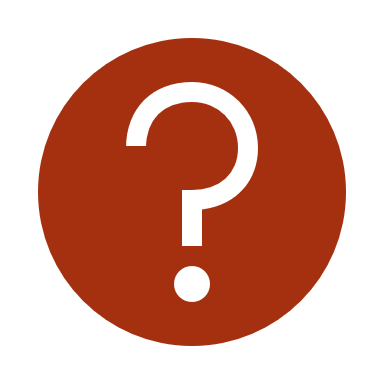 18